Jacob CoveyAssistant Professor, Physics
https://physics.illinois.edu/people/directory/profile/jcovey
Coveylab.com

jcovey@illinois.edu
Updated November27 2020
Current Projects
Alkaline earth atoms in optical tweezer arrays
Atom array optical atomic clocks
Remote entanglement generation
In situ quantum error detection
Many-body entangled states on nuclear or optical qubits via Rydberg interactions
Simulation of quantum repeaters based on atoms in optical cavities
Research Interests
Arrays of neutral atoms for quantum information science
Distributed quantum computing
Quantum error correction and fault-tolerance 
Optical atomic clocks
Multiplexed telecom-band communication
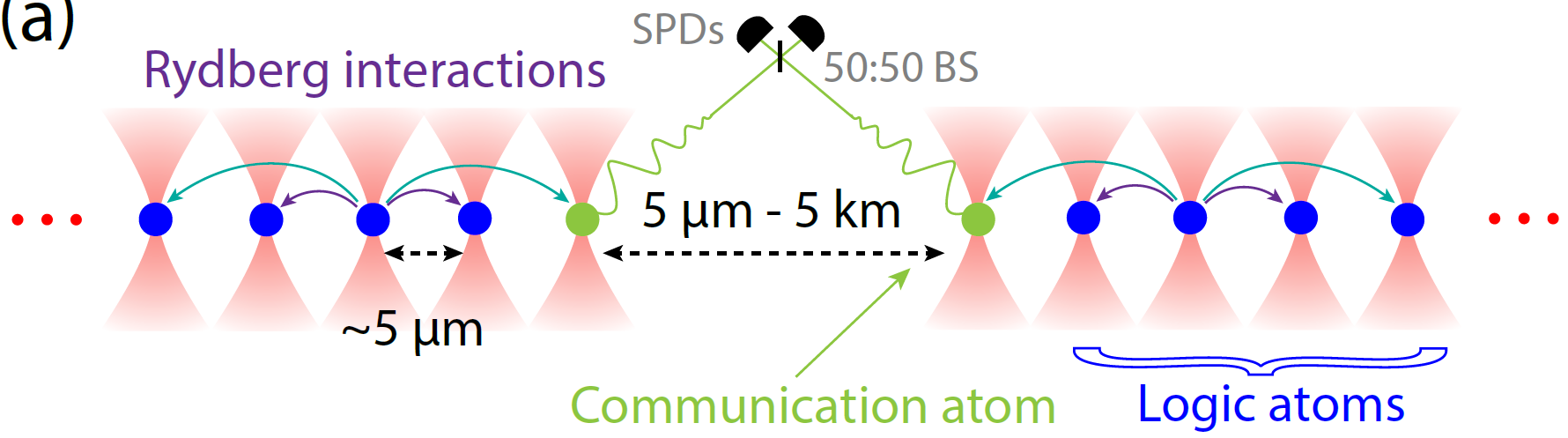 Interest areas for collaboration/future work
Quantum computing, communication, and sensing with cold atoms; devices for simplifying and miniaturizing cold atom systems
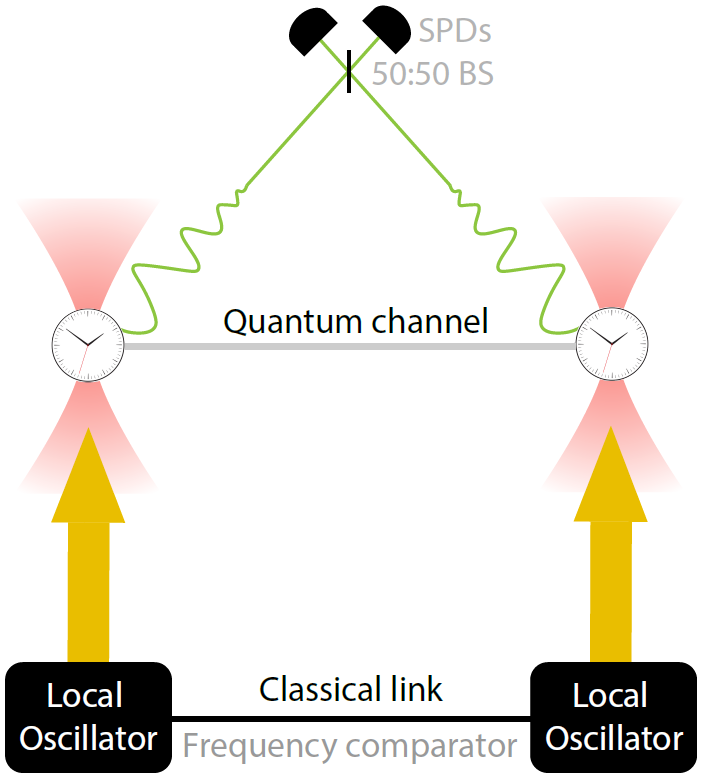 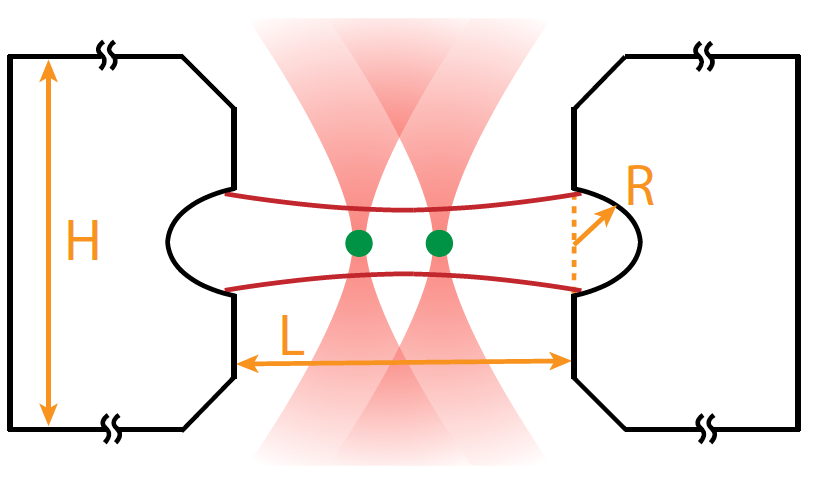 Keywords: Quantum entanglement, atomic physics, quantum optics, Rydberg states, optical atomic clocks, quantum error correction